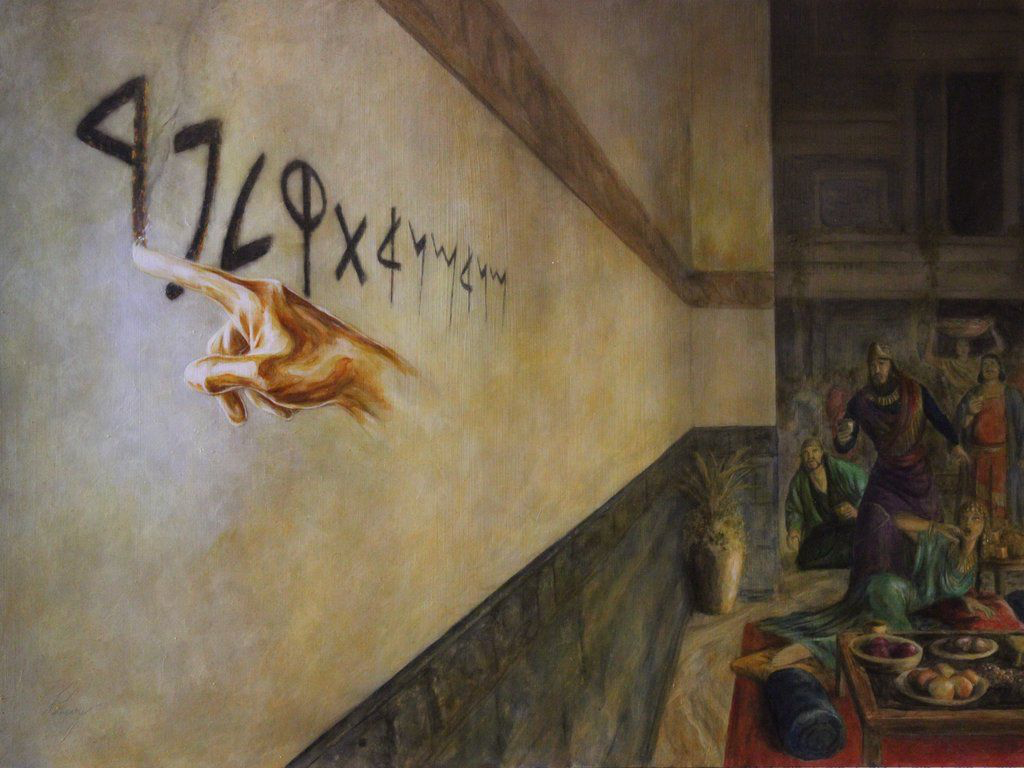 The Writing on The Wall:
WHEN WE FAIL TO LEARN…
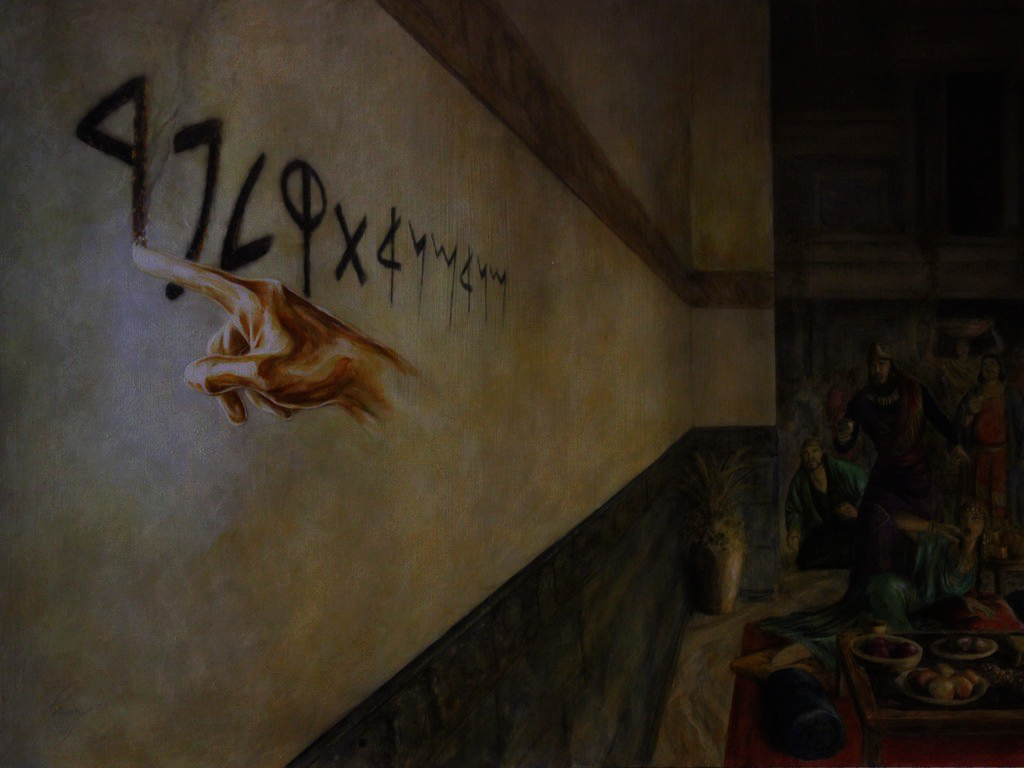 Setting the Scene
Belshazzar’s grand celebration
Blasphemy, Idolatry Holy Vessels
Disembodied hand writing on wall
Wise men baffled
Daniel is summoned
Striking rebuke then interpretation
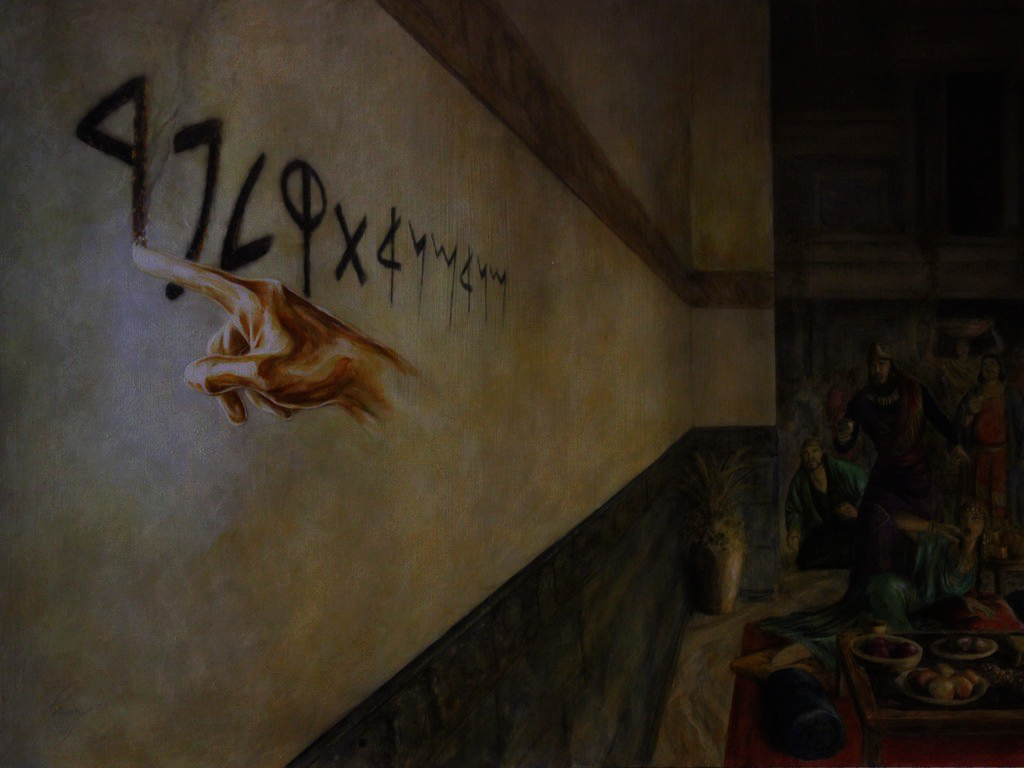 The Writing on The Wall
Awareness of God with Daniel
Kingdom numbered and ended
Babylonians crumble
Emphasis on fear and finality
MENE
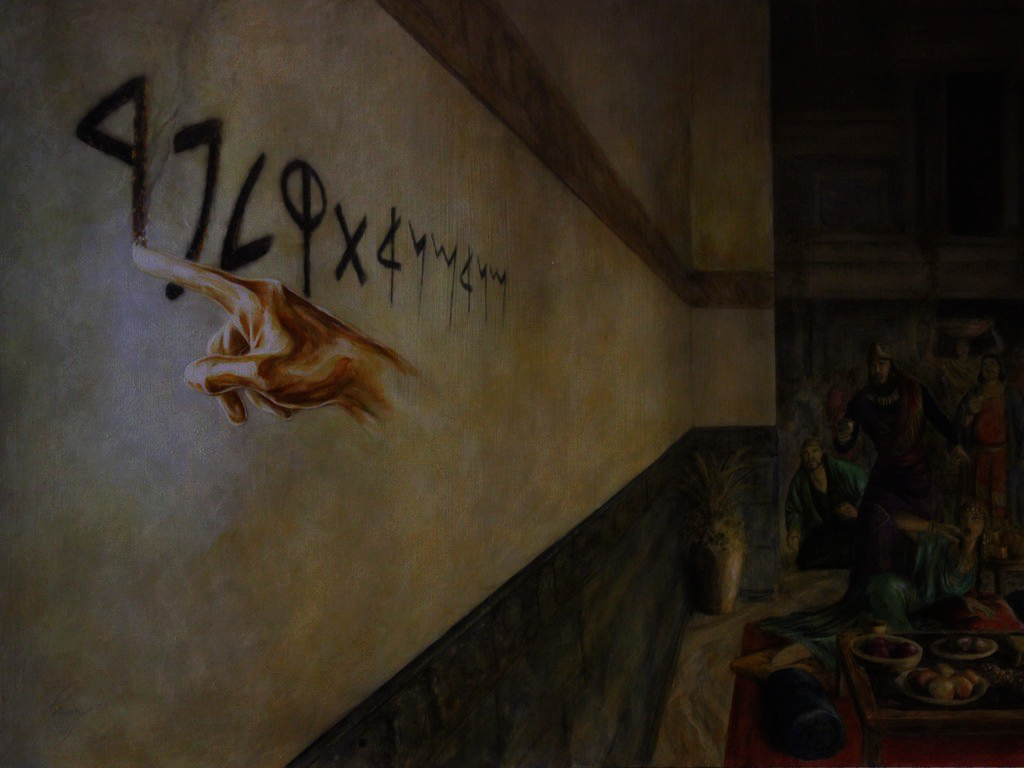 The Writing on The Wall
Weighed and found deficient
Missing quality/ingredient
Failure to recognize, glorify God
Failure to be humble
TEKEL
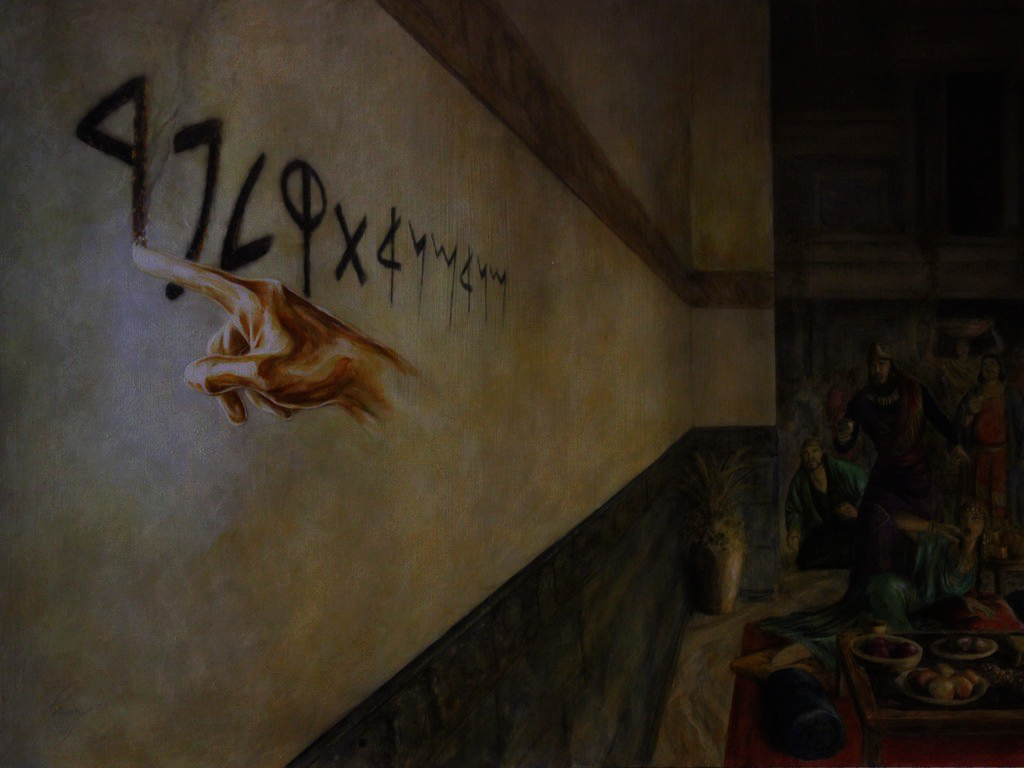 The Writing on The Wall
Kingdom divided and given over
Temporary reign, tragic end
God rules in affairs of men
Belshazzar’s death; did not learn
UPHARSIN
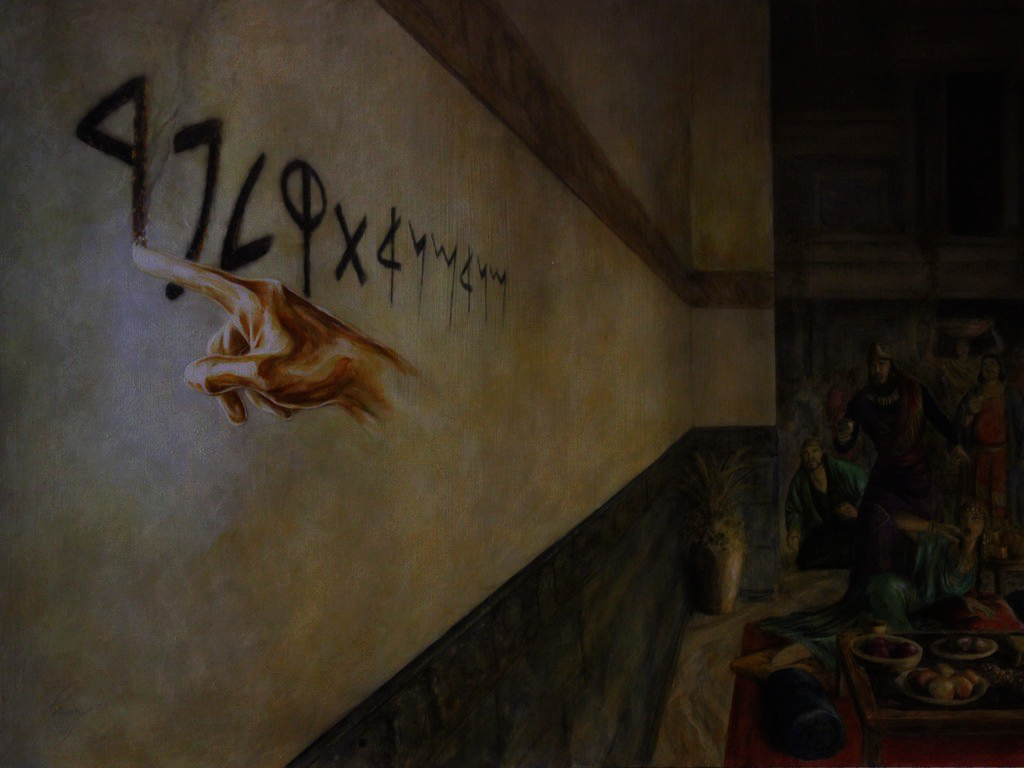 When We Fail To Learn
Learn from the errors of others
Taking advantage of mistakes
God will number our days
Christians/Non Christians
MENE
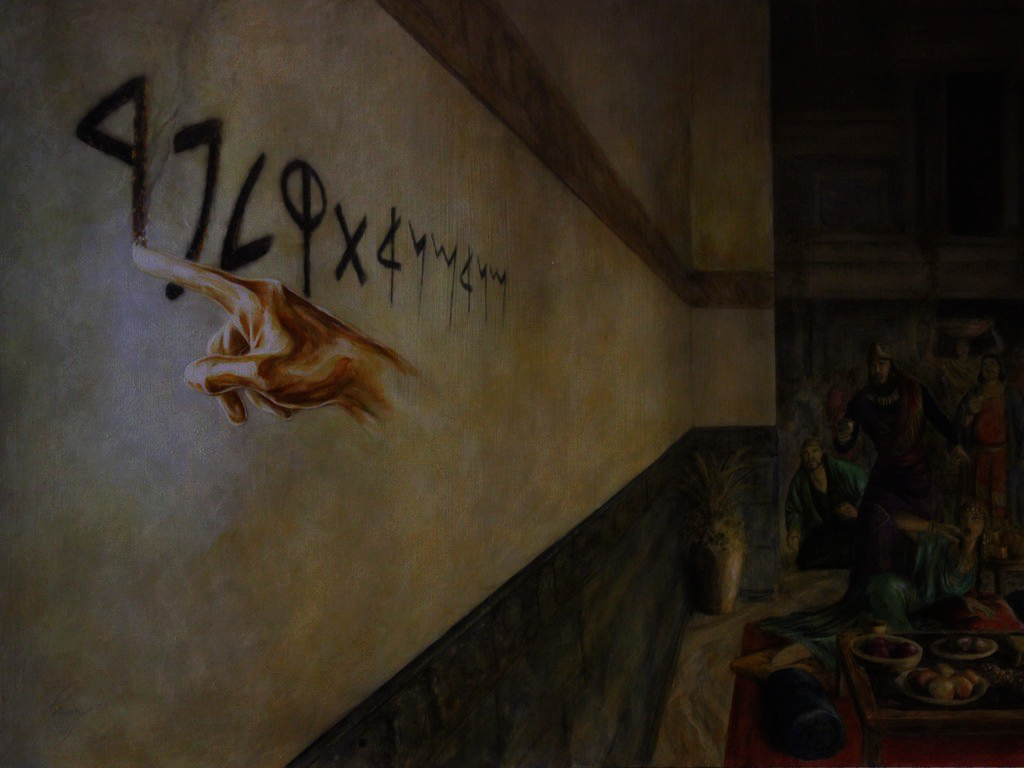 When We Fail To Learn
Stepping up to the scale
Consuming vitamins, nutrients
Building spiritual muscles
Bearing fruit
TEKEL
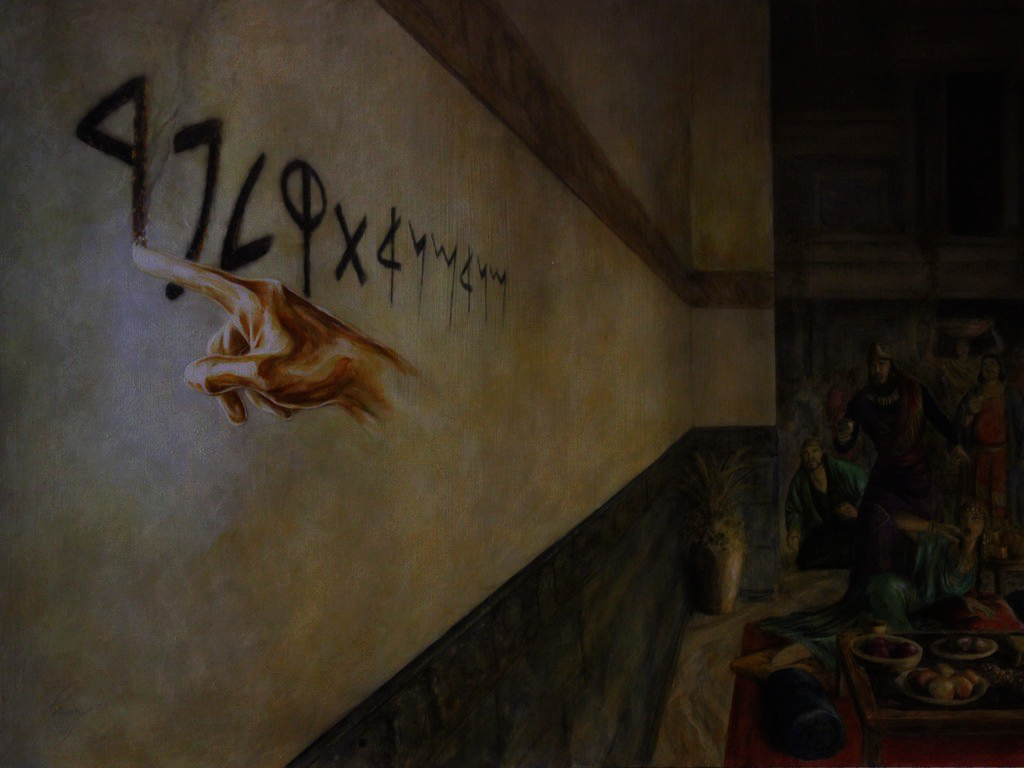 When We Fail To Learn
Unworthy; talent given to others
God is in control
Be humble and give Him glory
God has written on the wall
UPHARSIN